ABC-scan
[Speaker Notes: Vul hier de titel + jouw naam + datum in van je sessie 

Laat deze slide op staan 5 minuten voordat je sessie begint.]
ABC-scan motivatie
Doelstelling: screening motivatie personeelsleden / hoe samenwerken?  
Doelgroep: leidinggevenden; leidinggevenden met hun team
Format: 
screening: 
Autonomie (wat, hoe, waar, wanneer)
Betrokkenheid (team, entiteit, VO)
Competenties 
bepalen van prioritaire acties
verankering
Ondersteuning: powerpoint beschikbaar, advies mogelijk; pilootproject mogelijk
Autonome motivatie
Motivatie: 
Om resultaatgericht te kunnen samenwerken is het belangrijk dat alle collega’s gemotiveerd blijven. 
Het model van de autonome motivatie werkt met 3 elementen: ABC:

A: Autonomie: 
       
B: Betrokkenheid /verbondenheid:
        
C: Competenties:

Aanpak: door op die 3 elementen in te gaan kun je nagaan hoe het zit het met jouw motivatie en met de motivatie van je medewerkers, en wat eventueel werkpunten zijn.
Autonomie (zelf)
Hoeveel vrijheid heb jij om je werk (wat, hoe, waar, wanneer…) 
       zelf te regelen ? 

          geef een score tussen 1 en 5: 
                              1: helemaal niet; 5: volledig
Autonomie (team)
Hoeveel vrijheid hebben je teamleden om hun werk (wat, hoe, waar, wanneer …) zelf te regelen ? 

          geef een score tussen 1 en 5: 
                              1: helemaal niet; 5: volledig
Betrokkenheid (zelf)
Hoe betrokken voel jij je momenteel bij de organisatie ? 
                         a) team
                         b) entiteit
                         c) Vlaamse overheid

                  geef een score tussen 1 en 5: 
                              1: helemaal niet; 5: volledig

SUGGESTIES ?
Betrokkenheid (team)
Hoe betrokken voelen je teamleden zich momenteel bij de organisatie ? 
                         a) team
                         b) entiteit
                         c) Vlaamse overheid ?

                  geef een score tussen 1 en 5: 
                              1: helemaal niet; 5: volledig

SUGGESTIES ?
Competenties (zelf)
In hoeverre kun jij je competenties/talenten inzetten in het werk dat 
je nu doet ?

			geef een score tussen 1 en 5: 
                              1: helemaal niet; 5: volledig
Competenties (team)
In hoeverre kunnen je medewerkers competenties/talenten inzetten in het werk dat ze nu doen ?

			geef een score tussen 1 en 5: 
                              1: helemaal niet; 5: volledig

SUGGESTIES ?
Gedeelde verantwoordelijkheid
Autonome motivatie: ABC: verantwoordelijkheid van werkgever en van werknemer
Voorbeelden van acties (1)
Resultaatgerichte samenwerking: 

Rol van leidinggevenden expliciteren /ondersteunen. 
Teamoverleg:  
Teamoverleg: review / preview: wat heeft iedereen gerealiseerd ? Wat staat op agenda voor komende week?
Scrum. Standup-meetings wekelijks. Dagelijkse opvolging
Projectleiders: projecttools en digitale tools gebruiken: planner; teams kanaal; Sharepoint …
PLOEG-afspraken: evaluatie 2020/planning 2021.  Hoe samenwerken ? 
1-op-1 overleg
Bespreken bij planning werkjaar 2021 of bij aanvang van een nieuw project  
coronasafe team, dat alle info coördineert
wekelijks vrij vragenuurtje, waar leidend ambtenaren en lg op aanwezig zijn  
afspraken op basis van vertrouwen en openheid, cfr. PTOW-afsprakenkader / hybride werken
energiegevers en energievreters i.f.v. Teamcrafting: wie kan welke taken opnemen/overnemen ? 
    Cfr. Sneeuwwitjesmodel (+ 7 helpers) = talentmanagement. Luc De Wulf
Bespreken: hoe vervang je de functies van een kantoor: 1. ingerichte werkplek; 2. contact met collega’s 
                     3. structuur en routine in werkdag 4. doelgerichtheid: focus op werk
Agenda als samenwerkingstool: gebruiken; open zetten; hoe invullen ? Begin- en einduur (sequentiële samenwerking)
Lucht in de agenda brengen: overleg iets langer inplannen, 15 min. voorbereiding en 30 min. opvolging inplannen.
Bepalen waarvoor digitaal overleg al dan niet nodig is 
Afspraken maken vooraf over teamoverleg: aanwezigheid, wanneer camera en micro aan, …
Aandacht voor mensgerichte aspecten in formele, resultaatgerichte samenwerking





prioritaire actie(s) bepalen: welke actie(s) zullen het meest effect hebben ?
Voorbeelden van acties (2)
Informele samenwerking:

Checken aan welk soort informele contacten de teamleden behoefte hebben: via bevraging; vragen in het team of individueel. 

virtuele koffiepauzes (tip: met wisselend spelelement: quiz, uitdagingen), chat-babbelhoek, start-to-work maandag, afterwork vrijdag

whatsapp groep voor informele chat

bioritme bepalen (ochtend-, middag- of avondmens) en samenwerktijden afspreken

virtuele Tinder op entiteitsniveau, om het zicht te behouden op de organisatie en contact te leggen met wie dat ook wil
    Alternatief: overzicht van woonplaats. Safe ontmoeting met streekgenoten. 

tip: informeel overleg te integreren in formeel overleg. Voor of na formeel overleg: hoe-is-het/hoe-was-het-rondje of incheckrondje. Door teamleden laten voorbereiden. 

telkens aan een ander teamlid vragen om het inchecken van het formeel overleg voor te bereiden.
Acties verankeren
Mogelijkheden, afhankelijk ook van gekozen acties:

Agenderen thema samenwerking (informeel, resultaatgericht) binnen een team op het volgende teamoverleg. 

PLOEG: opnemen in:
resultaatgerichte doelstellingen
ontwikkelingsgerichte doelstellingen

als generieke doelstelling, op afdelingsniveau, teamniveau, functieniveau, individueel … 
af te spreken op entiteitsniveau 

Projectmatige aanpak: (structurele) samenwerking al dan niet opnemen in de projecten binnen het Jaaractieplan van de entiteit.  

Opnemen in het VTO beleidsplan (vorming, training, opleiding) van de entiteit.
Meer info
*Corona-pagina’s voor personeelsleden, leidinggevenden en HR: 
https://overheid.vlaanderen.be/coronavirus-informatie-personeel
 
Digitaal samenwerken: 
https://overheid.vlaanderen.be/personeel/coronavirus-informatie-personeel/digitaal-samenwerken-zonder-stress
     
Duurzaam aan de slag blijven: https://overheid.vlaanderen.be/personeel/coronavirus-informatie-personeel/duurzaam-aan-de-slag-blijven-in-coronatijden
Loopbaan in eigen handen: https://overheid.vlaanderen.be/personeel/loopbaan/loopbaan-in-eigen-handen
In dienst treden (onboarding) en uit dienst treden (offboarding): 
https://overheid.vlaanderen.be/personeel/maatregelen-coronavirus/onboardingstips-coronavirus-bij-werken-op-afstand
https://overheid.vlaanderen.be/nieuws/uit-dienst-treden-in-tijden-van-corona
* Talentmanagement: Luc De Wulf: Ik kies voor mijn talent. (Sneeuwwitjesmodel) 
*ABC van autonome motivatie: 
https://previdis.be/wp-content/uploads/2018/03/Kwaliteit-van-motivatie-bepaalt-tot-welke.pdf
Uitchecken
[Speaker Notes: Stel hier je slotvraag: 

Wat vonden de deelnemers van de sessie: 
Wat zullen ze onthouden ?
Wat mag meer ? Minder ? Niet meer ?]
Evaluatie sessie
Evaluatie van de sessie:
 - powerpointpresentatie wordt met mail doorgestuurd

 -spontane evaluatie: 
	Wat neem je mee voor de formele en/ of informele samenwerking binnen je team / het bevorderen van de samenwerking binnen je entiteit ? 
      
Nog vragen ?   
 Via chat, via mail of even blijven hangen in hangout-room.
               


.
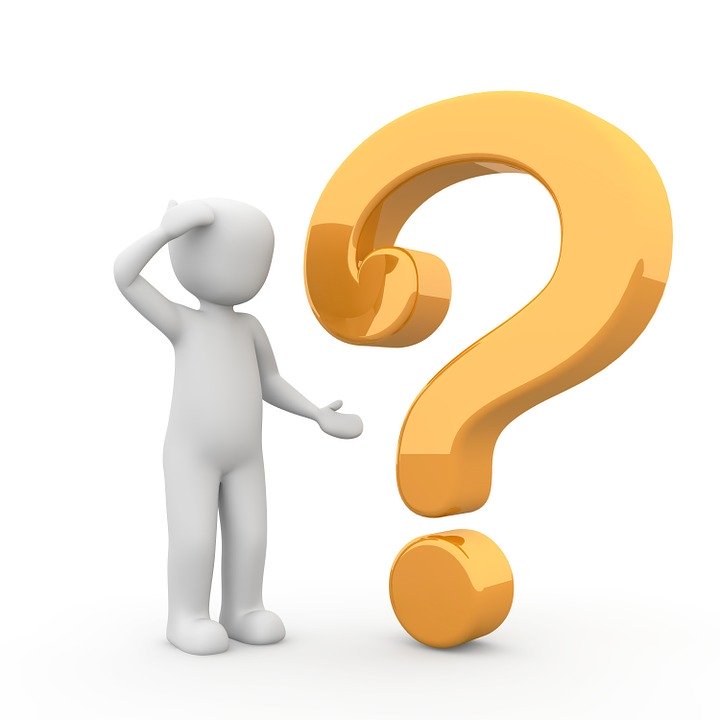 Dank voor 
de samenwerking !